Полимеры – это сложные молекулы, состоящие из большого числа  простых одинаковых молекул, соединенных химическими связями.
Гликогенего мономером является глюкоза
Биополимеры- белки, нуклеиновые кислоты, полисахариды- крахмал, целлюлоза, гликоген, хитин и др.
Амбровое дерево,( ликвид-амбара) растет в Малой Азии и Сирии. Выделяет стиракс- пахучую смолу- полистирол. Древние египтяне использовали в бальзамировании.
Ротанг –
малайская пальма. Выделяет красную смолу «драконова кровь». Также применялась в бальзамировании.
Органические полимеры
Термореактопласты (термореактивные полимеры)- полиуретан, силиконы, фенолоформальдегидные смолы, др.
Термопласты (термопластические полимеры)-полиэтилен, полипропилен, полистирол, др.
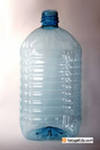 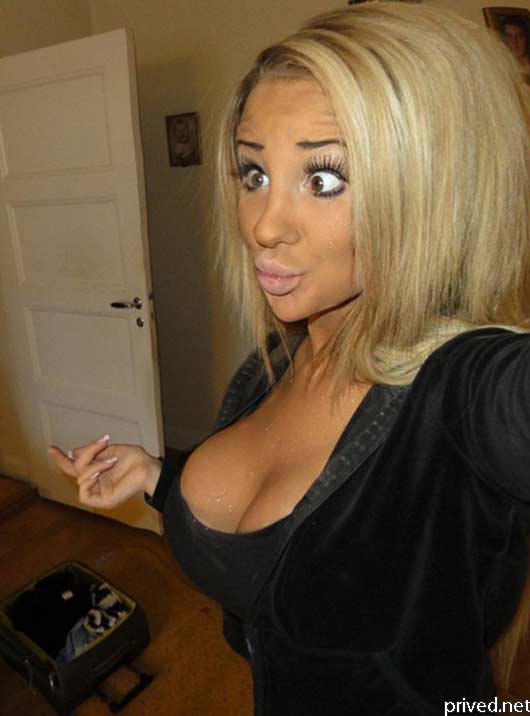 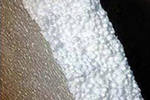 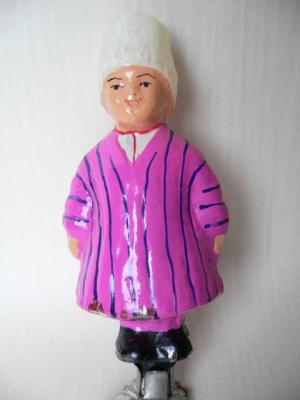 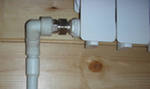 волокна – это полимеры линейного строения
Волокна растительного происхождения (из хлопчатника, льна, оболочки кокосового ореха, джут)
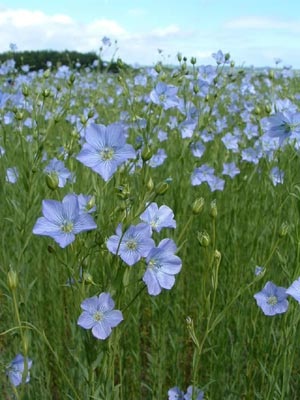 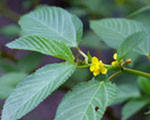 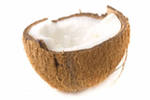 Волокна животного происхождения(шерсть овец, шелковая нить тутового шелкопряда)
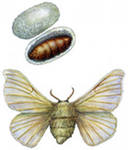 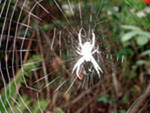 Волокна химические
Искусственные . Вискоза, ацетатное волокно. Из целлюлозы.
Синтетические. Капрон, лавсан, нейлон.
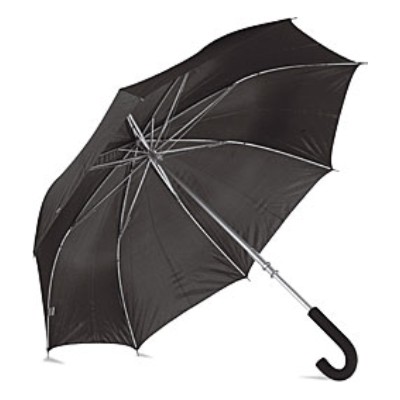 Неорганические полимеры
Простые вещества –графит, алмаз, фуллерены-аллотропные модификации углерода
Сложные вещества - оксид кремния (кварц, кремнезем, агат) 
Оксид алюминия(полевой шпат, слюда,  белая глина)
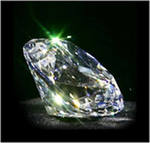 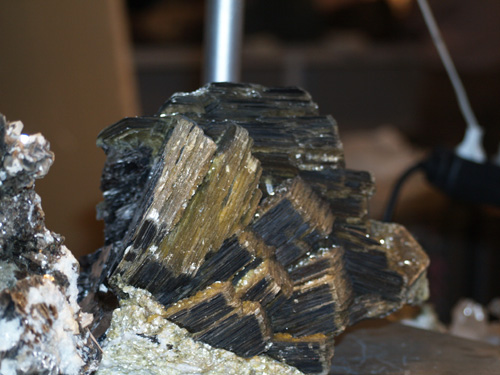